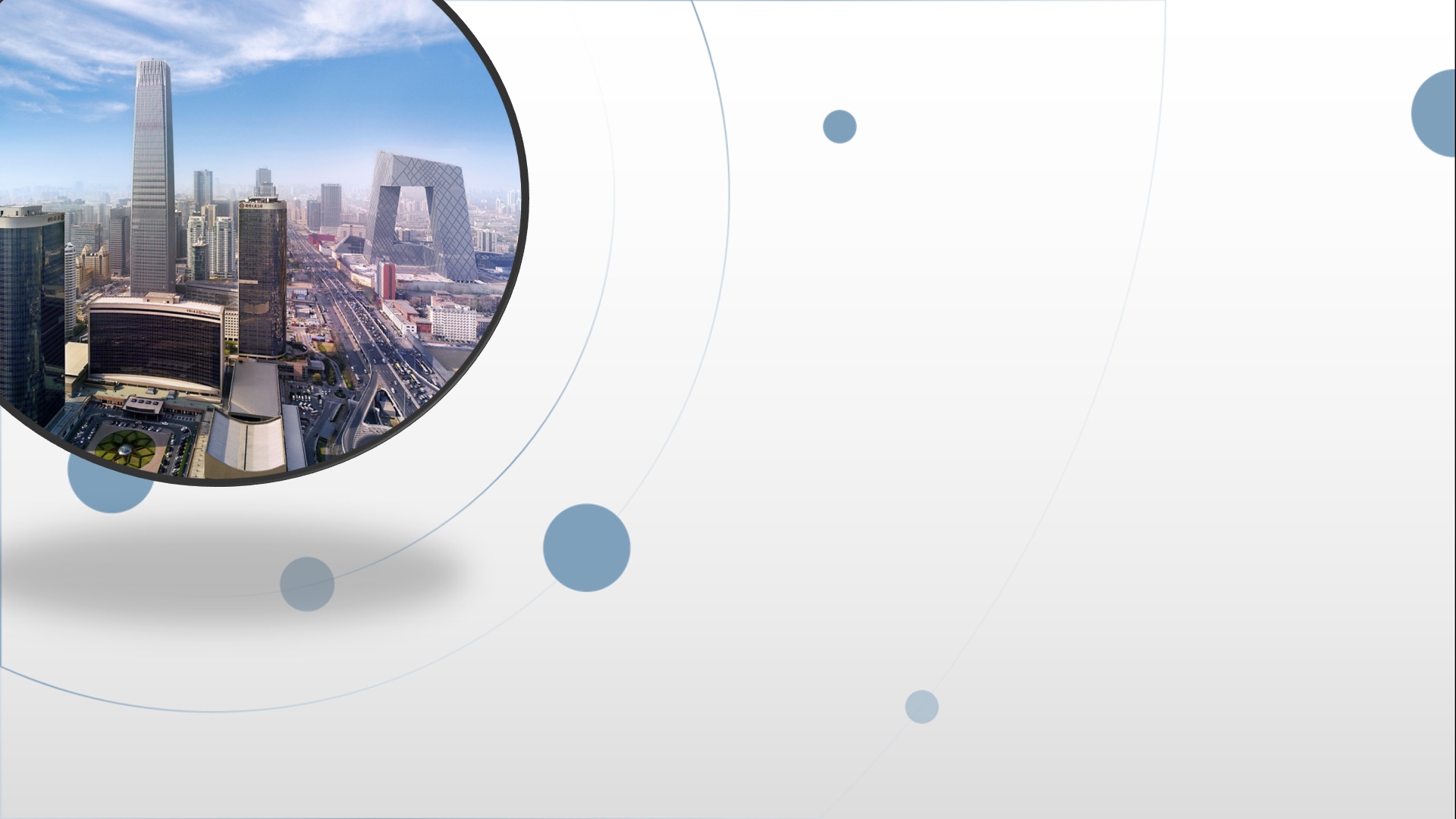 朝阳区线上课堂·高二语文
《逍遥游》中的“笑”
北京市第八十中学  王圣洁
通读课文，思考问题
文中“笑”字出现了几次？谁在笑谁？
“笑”在文中共出现三次
蜩与学鸠笑之
斥鴳笑之
宋荣子犹然笑之
前两个“之”所指对象，都是鲲鹏。
第三个“之” 所指对象，是“知效一官，行比一乡，德合一君，而征一国者”。
蜩、学鸠、斥鴳 为什么要笑大鹏呢？宋荣子为何要笑那四种人呢？
学习提示：梳理文章内容，从文中找答案
鹏之徙于南冥也，水击三千里，抟扶摇而上者九万里，去以六月息者也。
风之积也不厚，则其负大翼也无力。故九万里，则风斯在下矣，而后乃今培风；背负青天，而莫之夭阏者，而后乃今将图南。
我决起而飞，抢榆枋而止，时则不至，而控于地而已矣，奚以之九万里而南为？
我腾跃而上，不过数仞而下，翱翔蓬蒿之间，此亦飞之至也。而彼且奚适也？
蜩、学鸠、斥鴳笑大鹏，作者赞成还是反对呢？
适莽苍者，三餐而反，腹犹果然；适百里者，宿舂粮；适千里者，三月聚粮。之二虫又何知！小知不及大知，小年不及大年。奚以知其然也？朝菌不知晦朔，蟪蛄不知春秋，此小年也。楚之南有冥灵者，以五百岁为春，五百岁为秋；上古有大椿者，以八千岁为春，八千岁为秋。此大年也。而彭祖乃今以久特闻，众人匹之，不亦悲乎？
此小大之辩也。
宋荣子为何而笑？
故夫知效一官、行比一乡、德合一君、而征一国者，其自视也，亦若此矣。而宋荣子犹然笑之。
且举世誉之而不加劝，举世非之而不加沮，定乎内外之分，辩乎荣辱之境，斯已矣。彼其于世，未数数然也。虽然，犹有未树也。
夫列子御风而行，泠然善也，旬有五日而后反。彼于致福者，未数数然也。此虽免乎行，犹有所待者也。
知效一官
    行比一乡
    德合一君
    而征一国
未达逍遥之境
局囿于世俗观念之中，沾沾自喜，洋洋自得
（蜩、学鸠、斥鴳）
宋荣子
列    子
淡泊名利，犹有未树

超凡脱俗，犹有所待
         （大鹏）
现在，你体会到还有谁在笑了吗？
庄子“笑”万物！
什么是真正的“逍遥游”？
乘天地之正，而御六气之辩，以游无穷者，彼且恶乎待哉？
顺应天地万物的本性，把握六气的变化，而在无穷无际的境界中遨游的人，他们还凭借什么呢？
如何做到“逍遥游”？
无己，无功，无名
世间有“小大之辩”，小不知大，小不及大
论证思路
无论小大皆“有所待”
世人无论高下亦皆“有待”（皆非“逍遥”）
如何方为“逍遥”
提出主张：乘天地之正，而御六气之辩，以游无穷者，彼且恶乎待哉？
何人何以达此境？
至人无已，神人无功，圣人无名
进阶思考
庄子对鲲鹏、蜩与学鸠、“知效一官、行比一乡、德合一君、而征一国者”、宋荣子、列子的评价，引发了你怎样的思考？
           你如何理解道家的“有为”与“无为”？
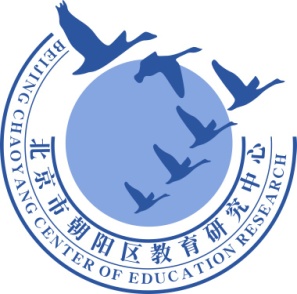 谢谢您的观看
北京市朝阳区教育研究中心  制作